重裝任務 Equilibrium
第八組：
B10334049林詠淞B10334048李志衡B10334057劉俊毅B10334010趙彥中B10441004陳昱嘉B10441010陳冠穎
段落小編-1
重要的三個段落
有感覺的人都是罪犯
服用『普世寧』
遇見瑪莉讓主角醒悟
與叛軍的接觸，讓主角清醒
段落小編-2
重要的三個段落
共和國的成立
主角停藥後的情況
與反抗軍的接觸
文化小捕手
故事中三個文化的點
被控制的情感
叛軍的動機
高科技文化
賈伯斯
與外在世界的關聯性
人類過多的思想
混亂
戰爭
機器與人類之間的平衡
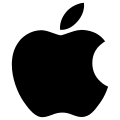 柯南
角色/事件/想法
殺了自己的同事及遇上瑪   莉之後
與叛軍接觸後
一目了然的關鍵點
打破藥的那一刻
文字小精靈
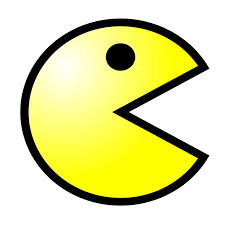 報告完畢~謝謝大家
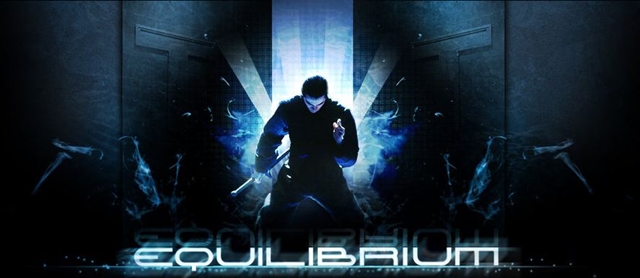